Voor u                                  Door u
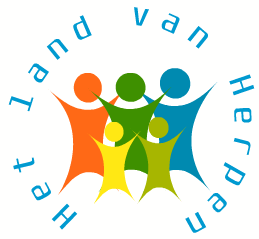 Programma
Inleiding
Terugkijken naar  3 december: de aanleiding
Stand van zaken
De resultaten van de enquête
Discussie
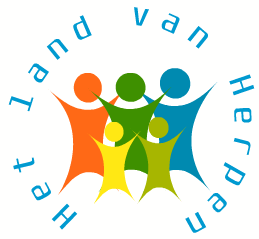 Terugkijken naar  3 december: 
de aanleiding
Initiatief dorpsraad Herpen en KBO
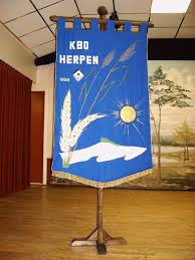 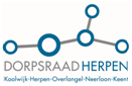 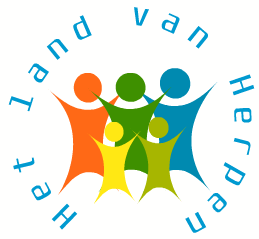 Regeerakkoord
Minder kosten
Langer thuis blijven wonen
Alleen zware zorg 24 uurs intramuraal

Afbouw zware zorg
Minder thuiszorg
Afbouw huishoudelijke hulp
Kengetallen Maasland
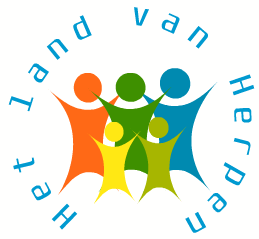 In 2020
Inwoners Herpen en Ravenstein 8170	
Ouder dan 75 jaar		7%      570	
Benodigd aantal zorg 	1/3     190
Verpleeghuiszorg		1/3     70

In 2013
Capaciteit Maasland			48 
Thuiszorg Herpen e.o.		45
Verbouwing Maasland
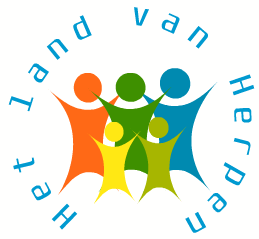 Voor clienten die veel zorg nodig hebben, totaal 40 plaatsen 

Rol voor ouderen uit omgeving middels dagopvang, maaltijden

Ontmoeting
Op zoek naar oplossing
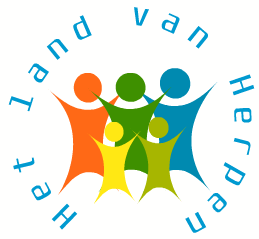 Minder mogelijkheden voor zorg en ondersteuning, maar wel graag in Herpen willen blijven wonen. 




 Oprichting van een zorgcoöperatie
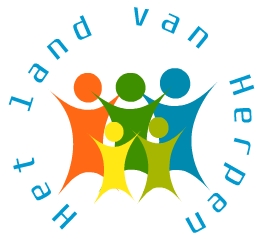 Stand van zaken
Van 3 december tot nu
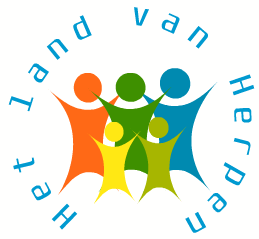 Wat is het doel van de zorgcoöperatie? 

Hulp bieden waar nodig
Mensen activeren
Goede sociale samenhang in dorpen
Voor u      Door u
Van 3 december tot nu
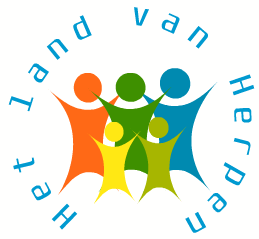 Voor wie is de zorgcoöperatie? 
Voor iedereen die op enig moment hulp nodig heeft

Ouderen
Zieken
Mensen met een beperking
Mantelzorgers
Van 3 december tot nu
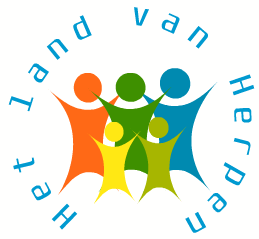 Hoe kunnen we dat bereiken?

Organisatie neerzetten
Hulpvraag in kaart brengen
Vrijwilligers vinden
Overleg met andere partijen
Van 3 december tot nu
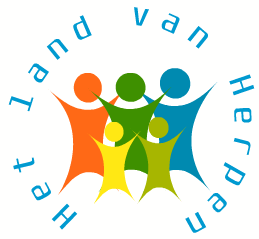 Er is toch al zo veel?

Klopt.
Niet alles dubbel doen
Samenwerken
Naar elkaar verwijzen
De resultaten van de enquête
Voor  u                                     Door  u
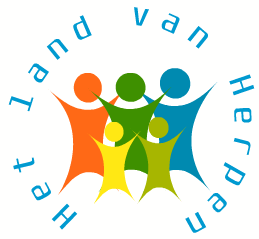 Respons enquête
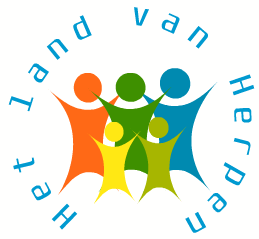 Behoefte aan zorg
Totaal huishoudens is 545.
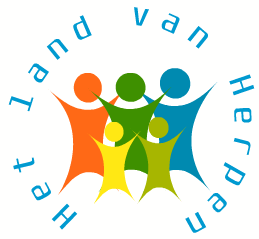 Ontmoetingsruimte
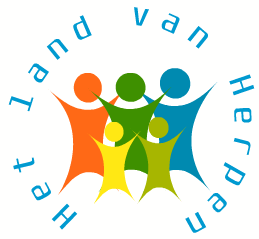 Huisvesting
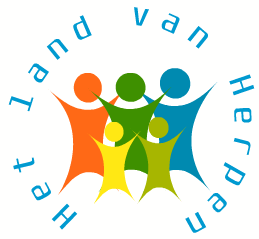 Hulp vragen
83 huishoudens
Veel hulp gegeven door mantelzorgers
Extra hulp nodig voor
Tuin
Klusjes
Huishouden
Vervoer
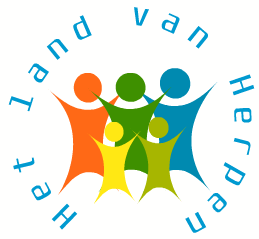 Hulp geven
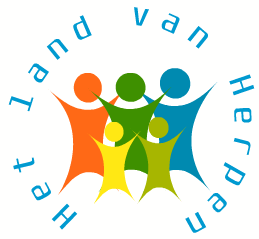 Beschikbare tijd voor hulp
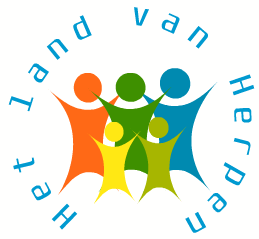 Leden
186 huishoudens lid
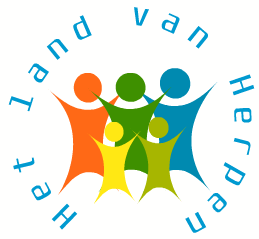 Conclusie
De zorgcoöperatie heeft bestaansrecht.
Al 186 huishoudens zijn lid!
199 vrijwilligers!
Aanbod diensten komt overeen met vraag.
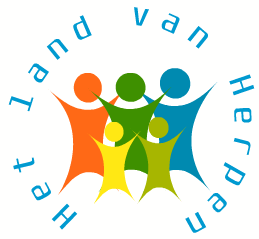 Hoe verder?
Bestuur: 
Overleg met gemeente, zorgaanbieders, KBO, Rigom, Zonnebloem, Bloesem enz
Geld binnenhalen

Kringen
Praktische invulling activiteiten
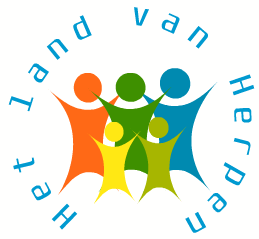 zorgcoöperatie
Het Land van Herpen
http://zorgcooperatieherpen.nl
Kringen
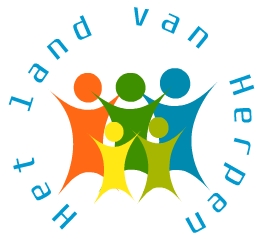 Kring 1 Gastvrouwen/mannen en ontmoeting
Kring 2 Lichte hulpverlening 
Kring 3 Op bezoek gaan bij..
Kring 4 Helpen met boodschappen of kleren kopen
Kring 5 Klussen doen
Kring 6  Computer zaken en lessen
Kring 7 Informatie zorg gezondheid subsidie hulp etc.
Kring 8 Straat coördinatoren 
Kring 9 Vervoer naar ziekenhuis of specialist
Opdracht
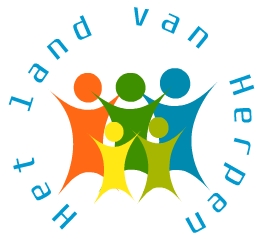 Wat is het doel van deze kring?
Welke taken gaat deze kring (als eerste) oppakken?
Werkwijze van de kring (organisatie, voorbereiding en uitvoering)
Wie gaat vanaf vandaag de kar trekken? ( maak een lijst!)
 
 Vragen 
Terugrapportage door de gesprekleiders

Kring verslag plus lijst inleveren A.U.B.
Voor u                                  Door u